Соломенный паук
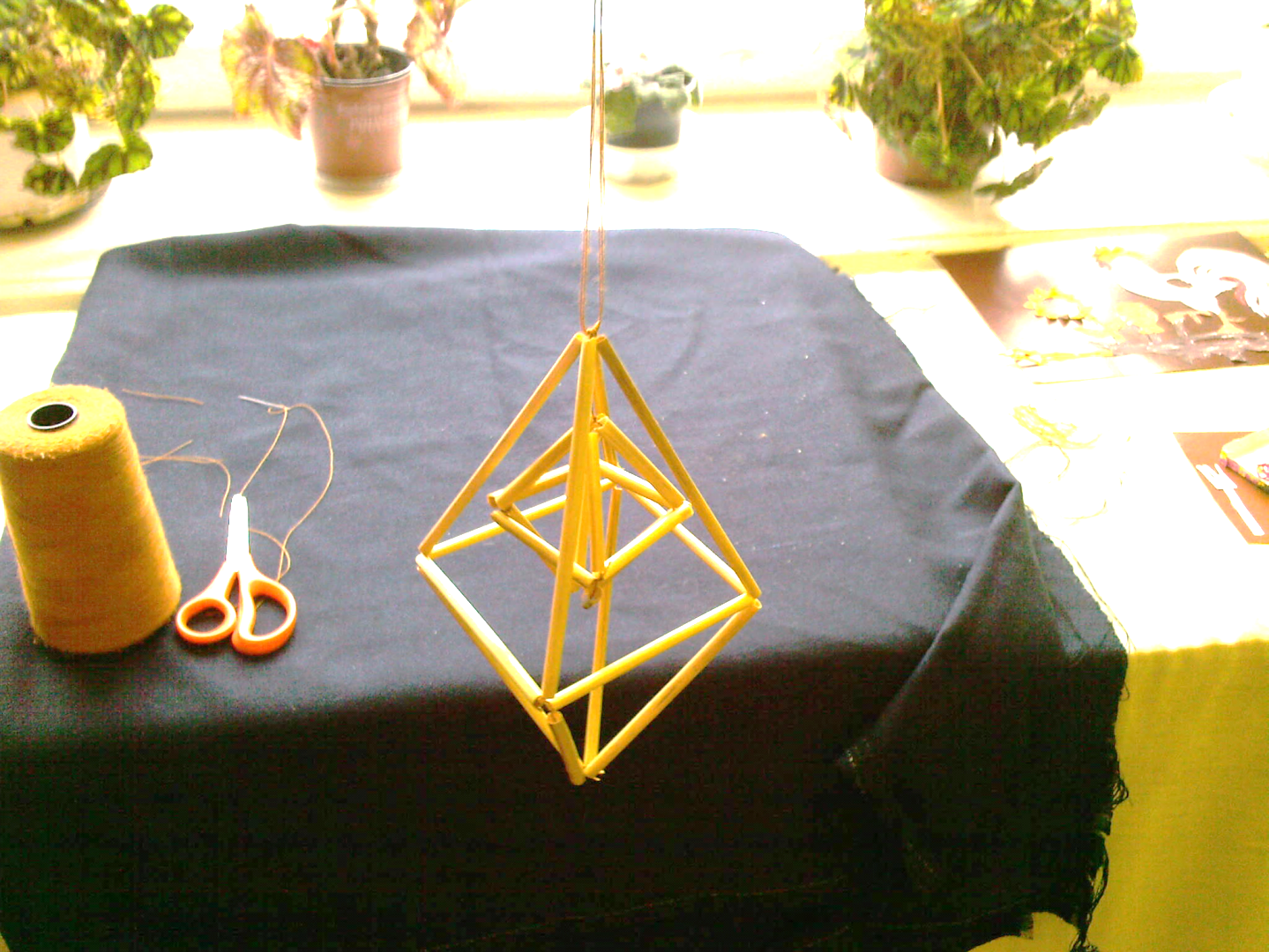 КОЗКА ТАТЬЯНА МИХАЙЛОВНА, 
учитель трудового обучения
ГУО «Лукская средняя школа Жлобинского района»
Для работы необходимо взять:1.соломка 8 см- 8шт2.соломка 6см-  4шт3.соломка 4см-  8шт4.соломка 2см-  4шт5. иголка6. ножницы7. толстые нитки
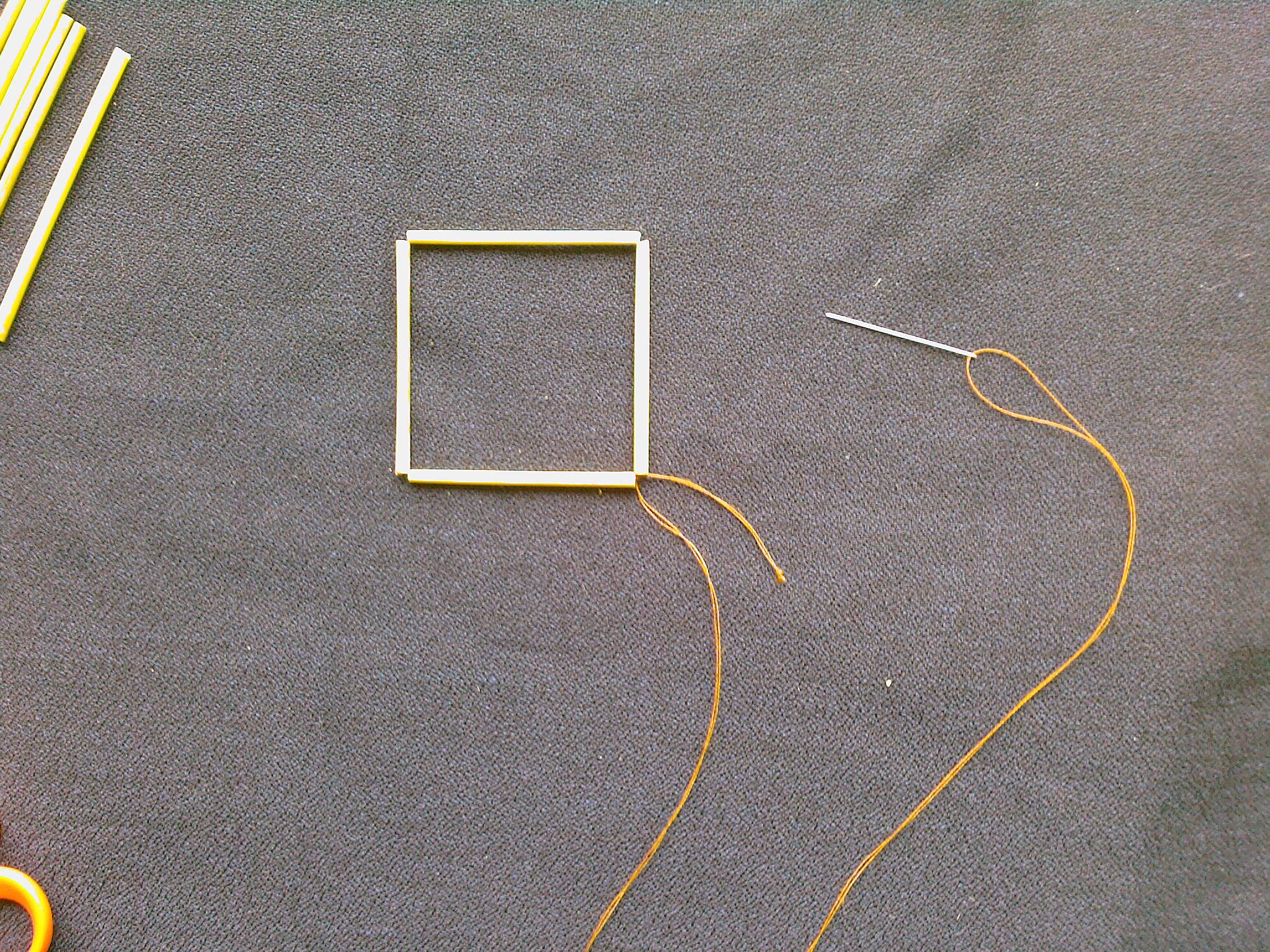 Нанизываем на нитку 4 соломинки длинной 6 см. Связываем концы ниток.
Нанизываем на нить следующие две соломинки длинной 8 см. Присоединяем соломинки к квадрату, перекручивая нитку несколько раз за один из соседних углов квадрата.
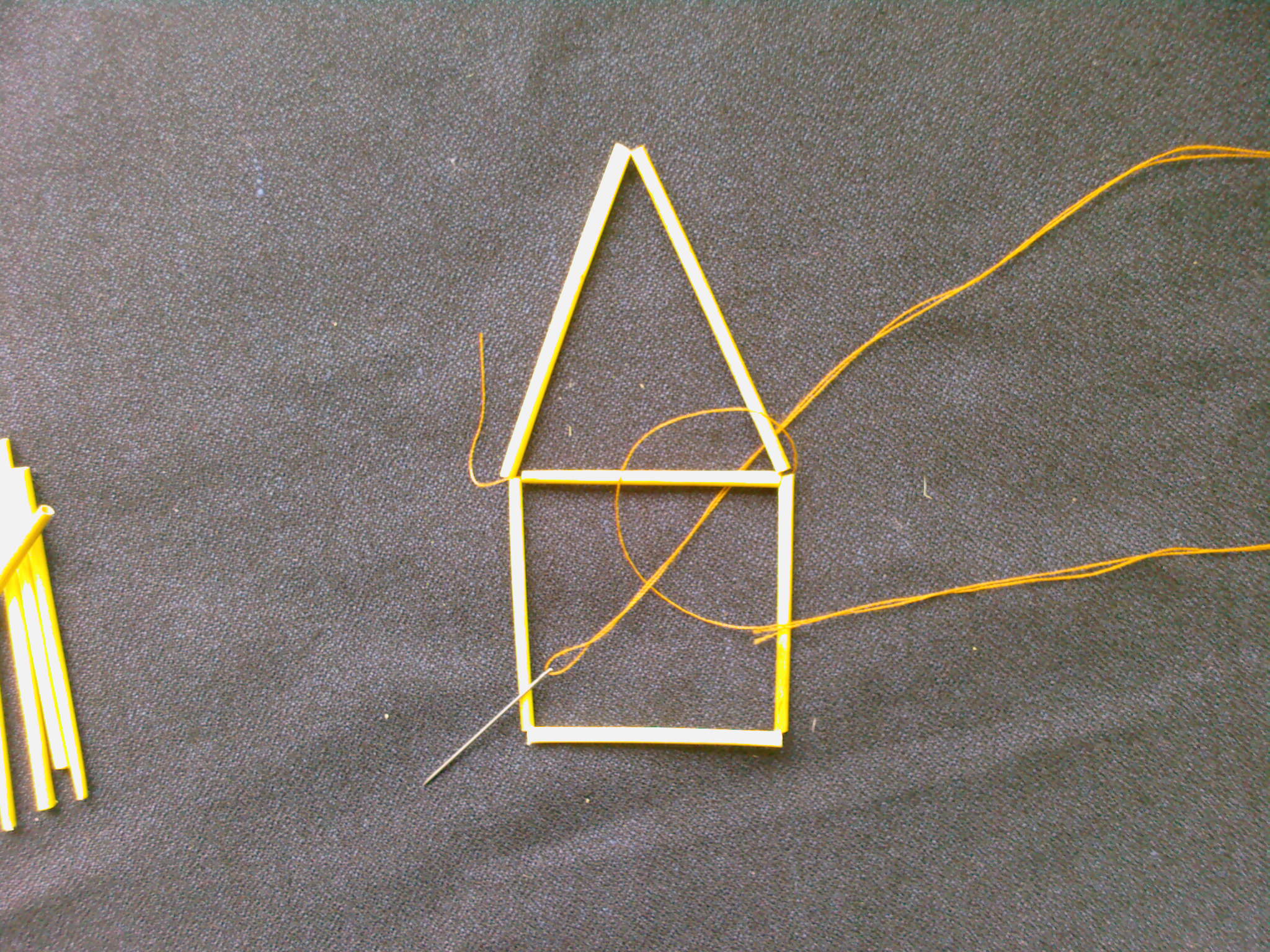 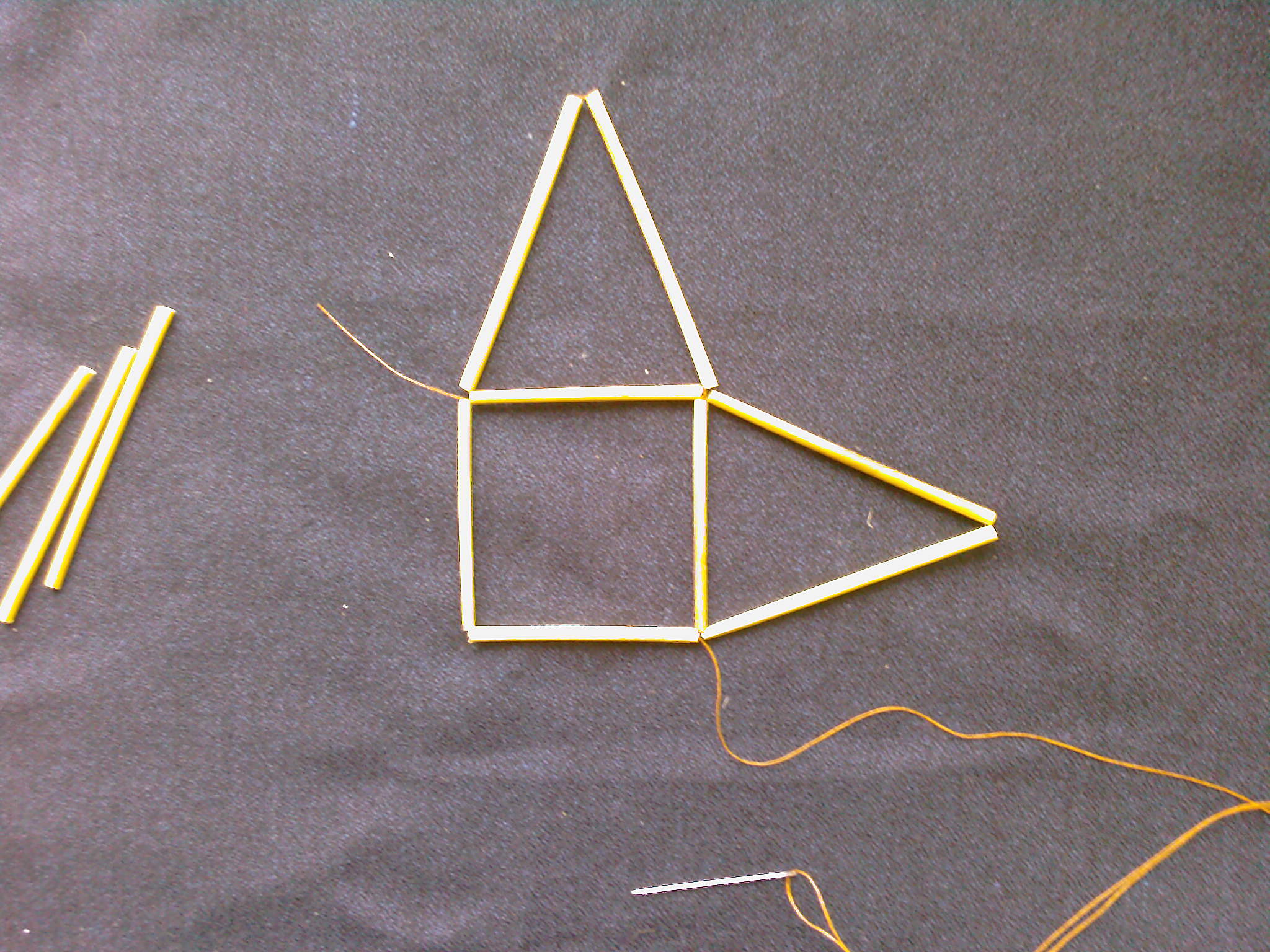 Добавляем ещё две соломинки длинной 8см и прикрепляем их к следующему углу квадрата.
Аналогично делаем ещё две стороны и связываем концы нити. В результате у нас получится четырёхконечная звезда.
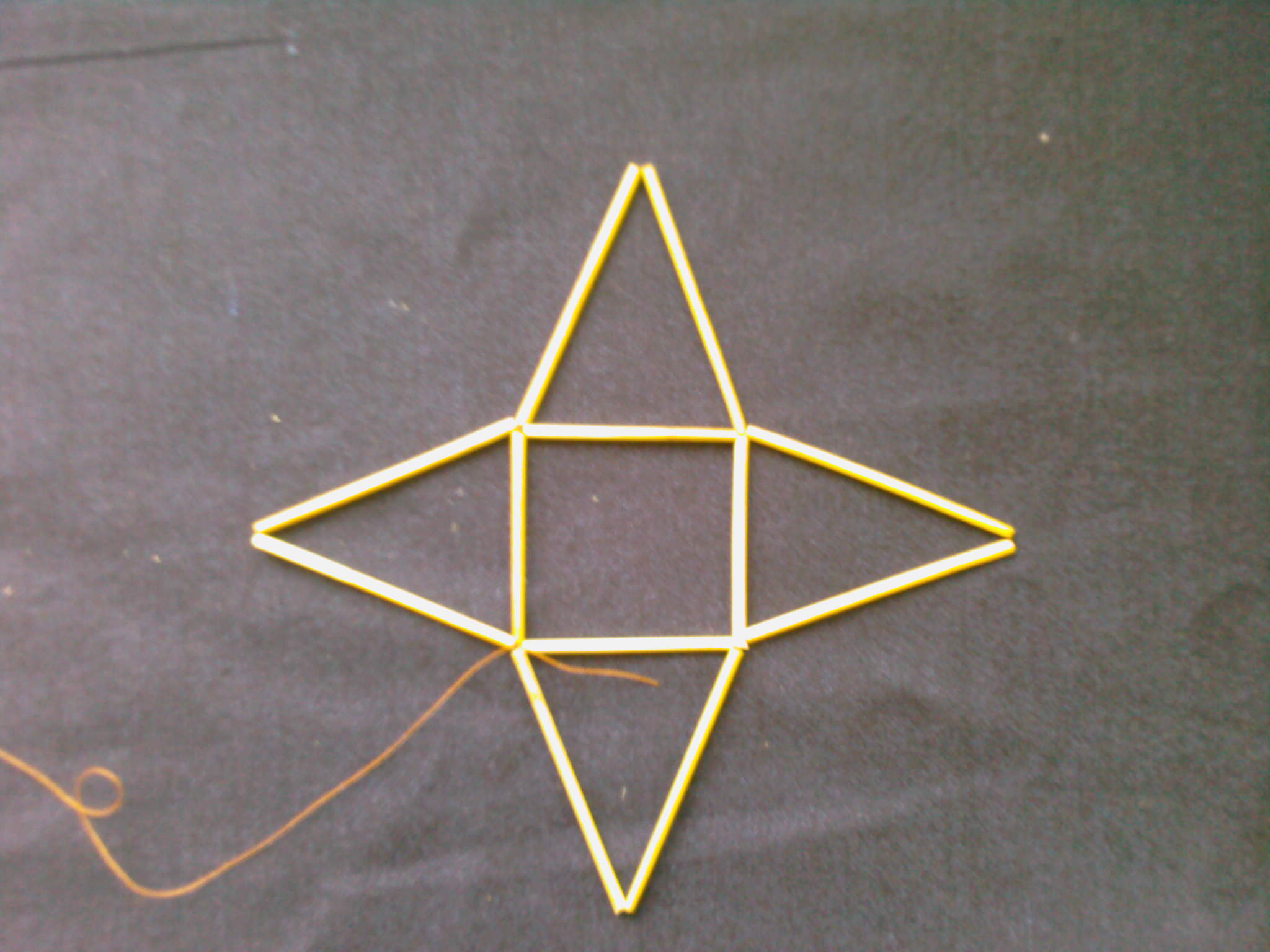 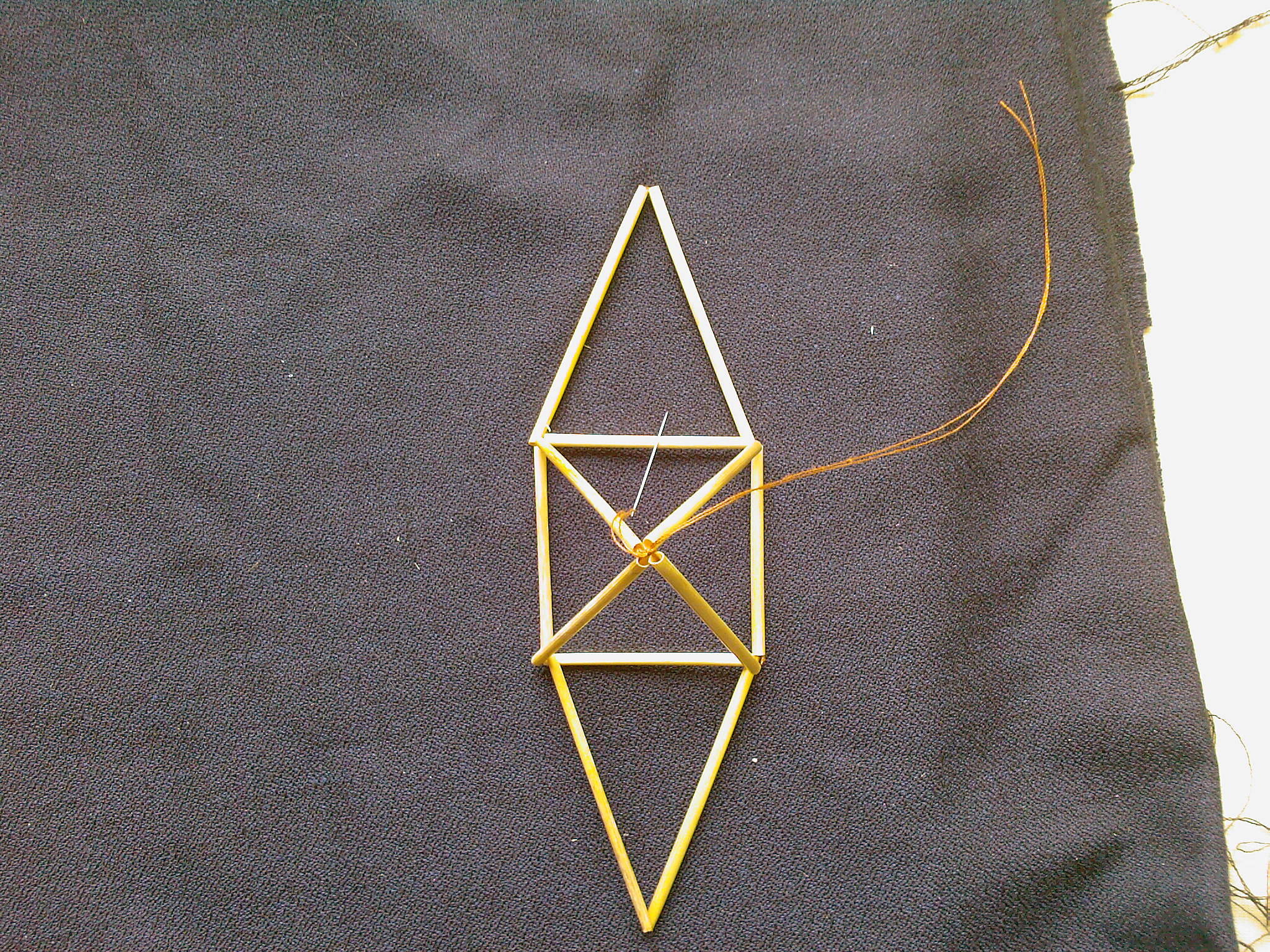 Связываем противоположные треугольники, чтобы получились пирамидки.
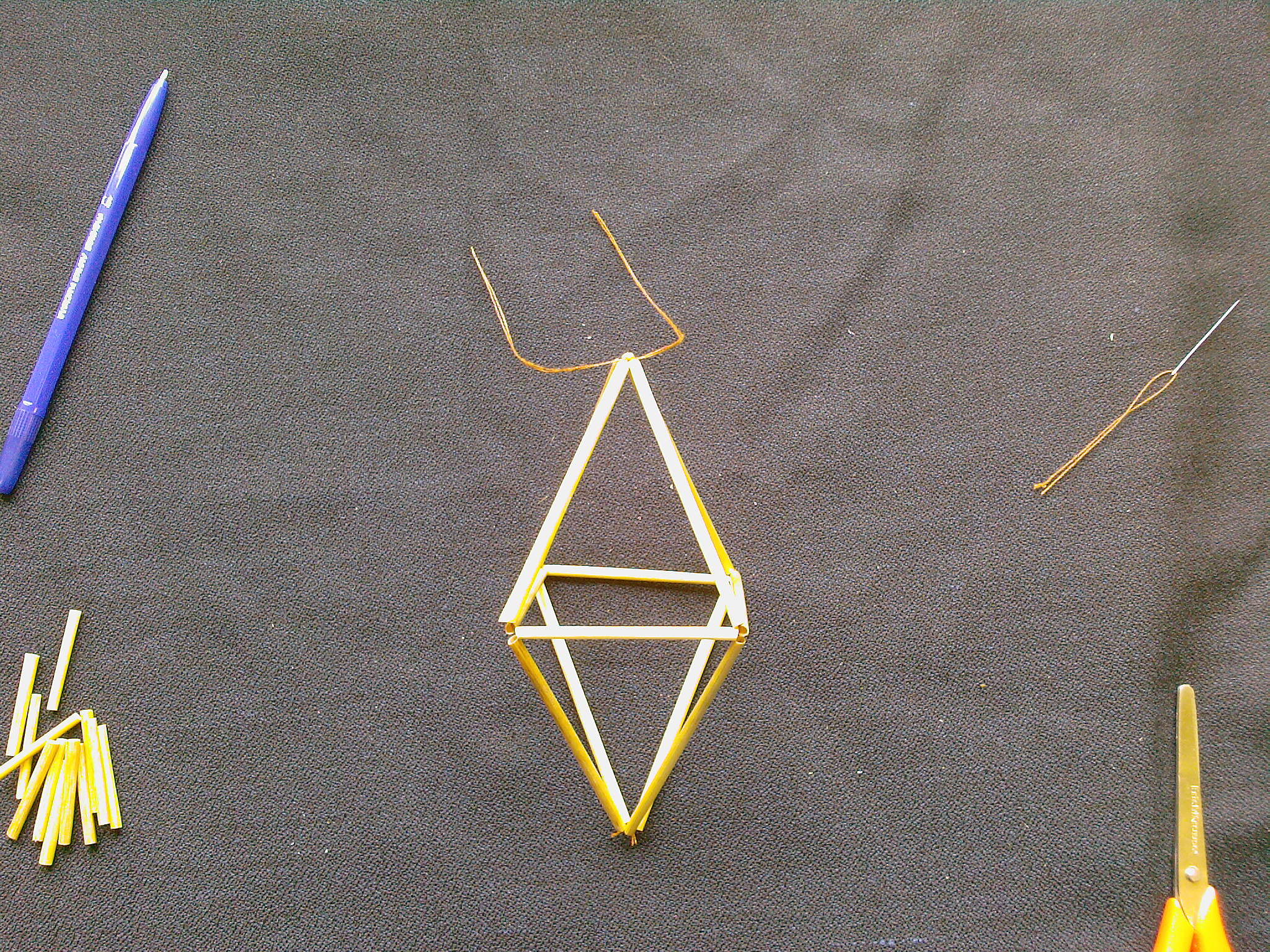 В результате мы получим пространственную фигуру ромб.
Далее нам необходимо сделать маленький ромб. Для этого опять нанизываем на нить четыре соломинки по 2см.
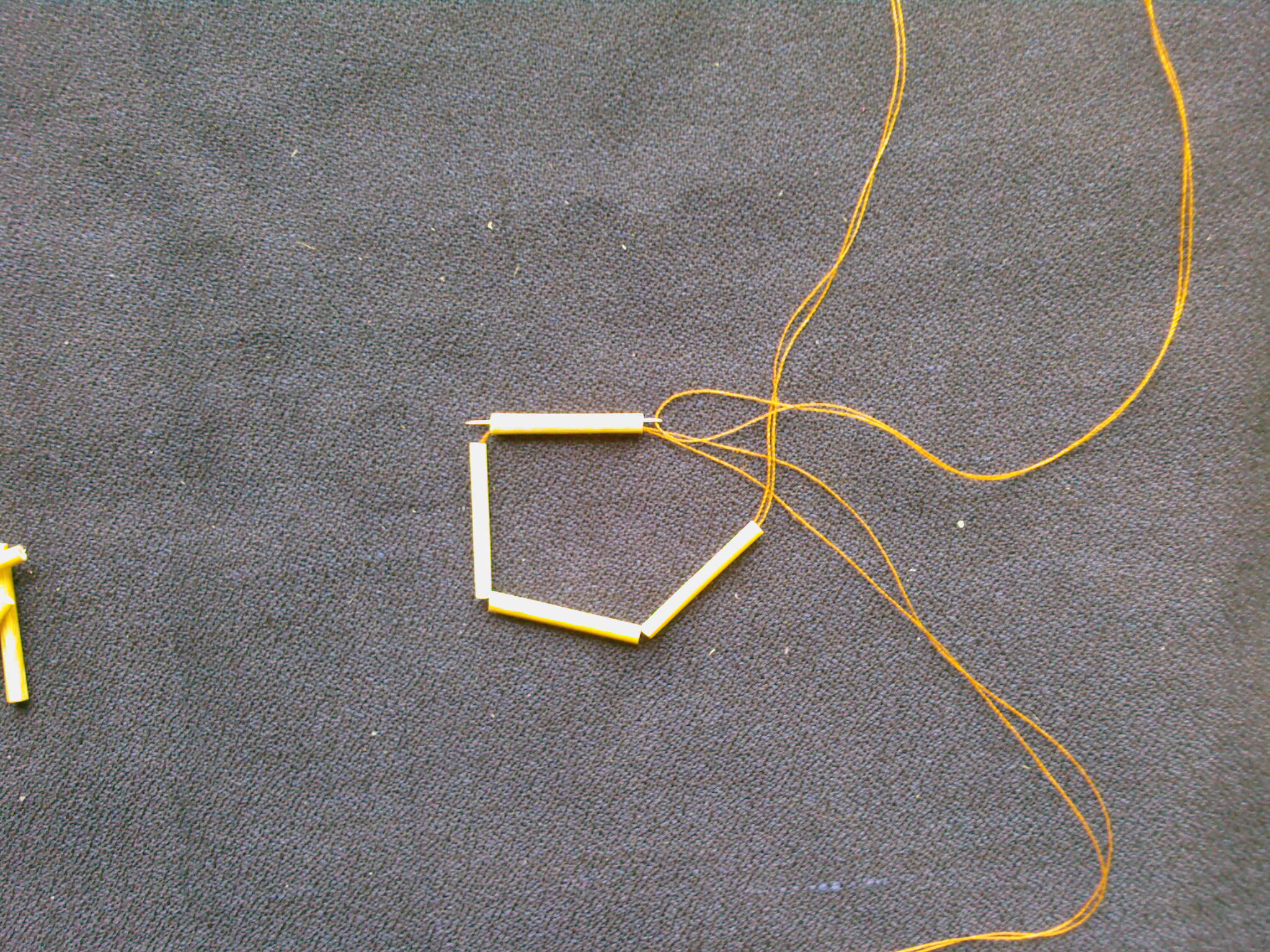 Связываем концы нити, чтобы получился квадрат.
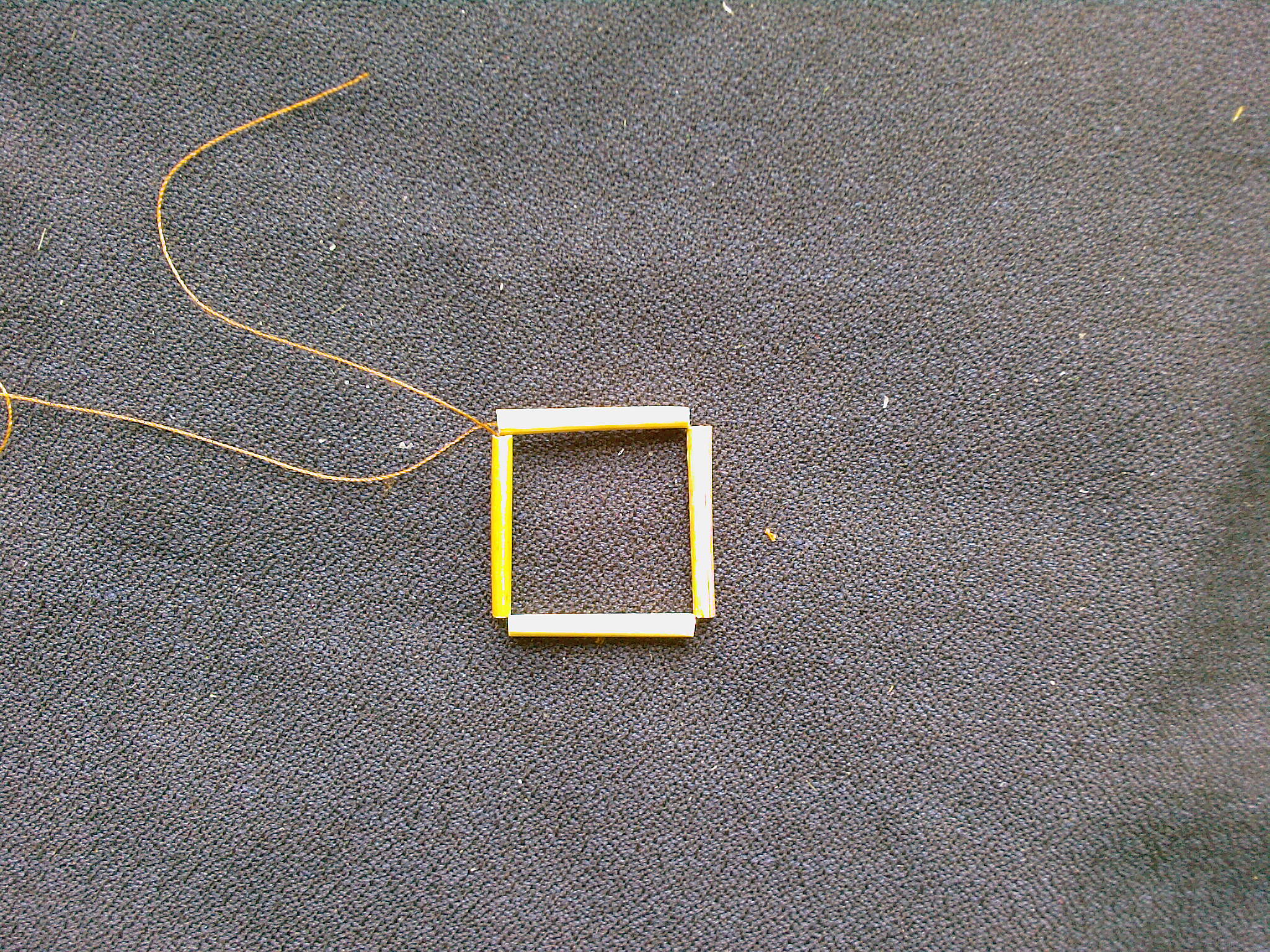 Добавляем две соломинки по 4 см и закрепляемся за угол квадрата.
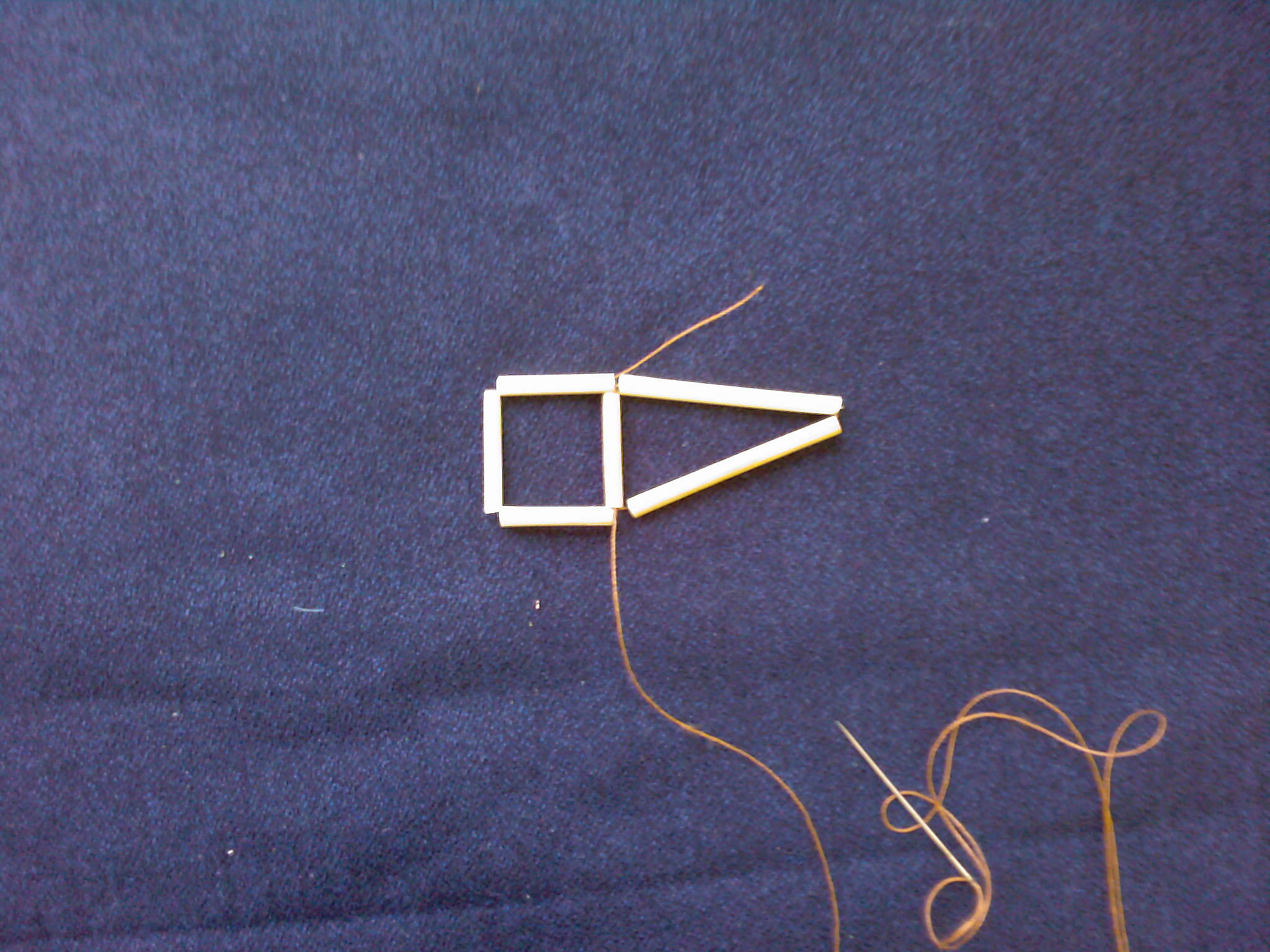 К следующей стороне квадрата вновь добавляем две соломинки по 4см
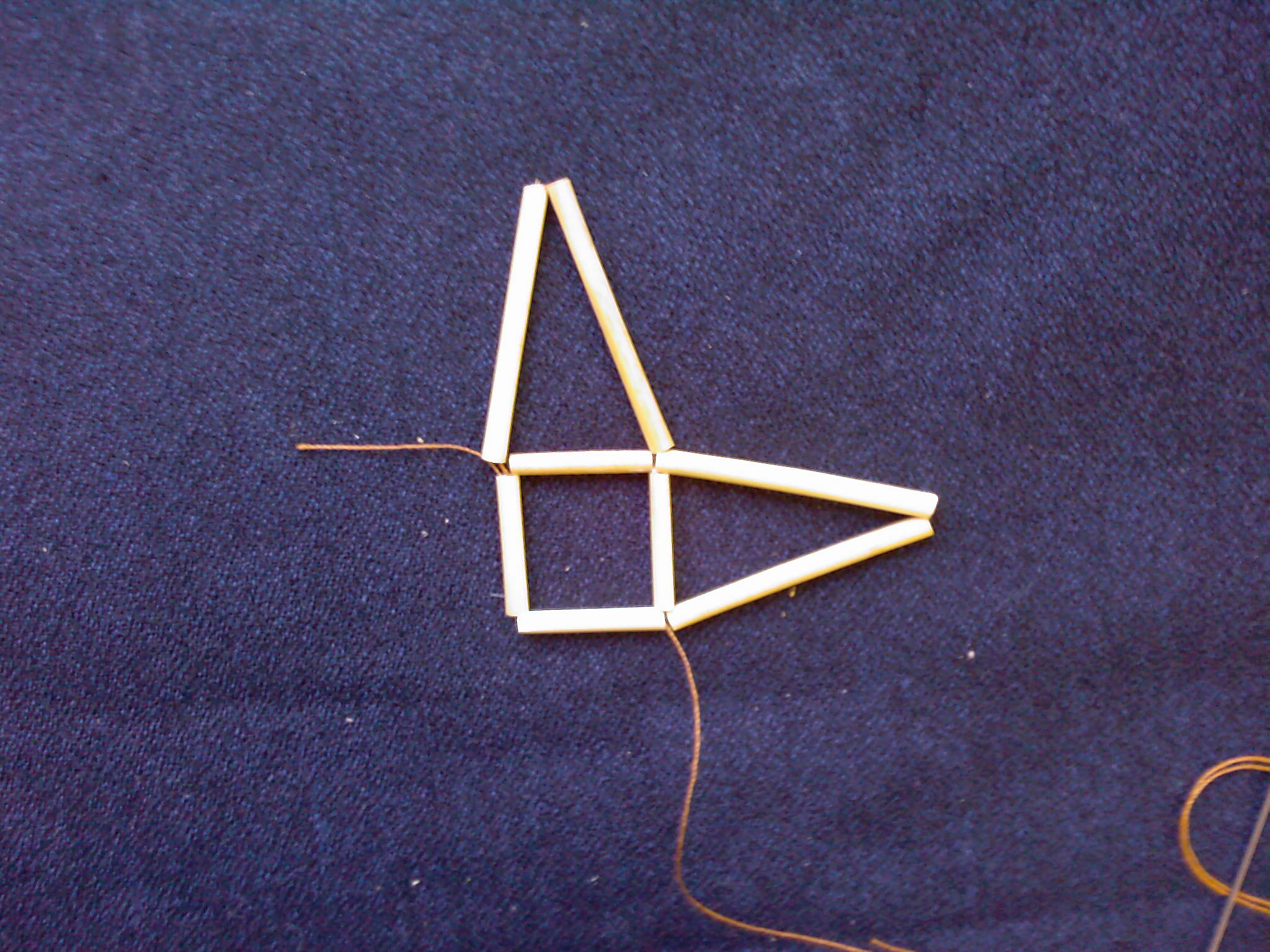 Повторяем операцию для третьей стороны квадрата.
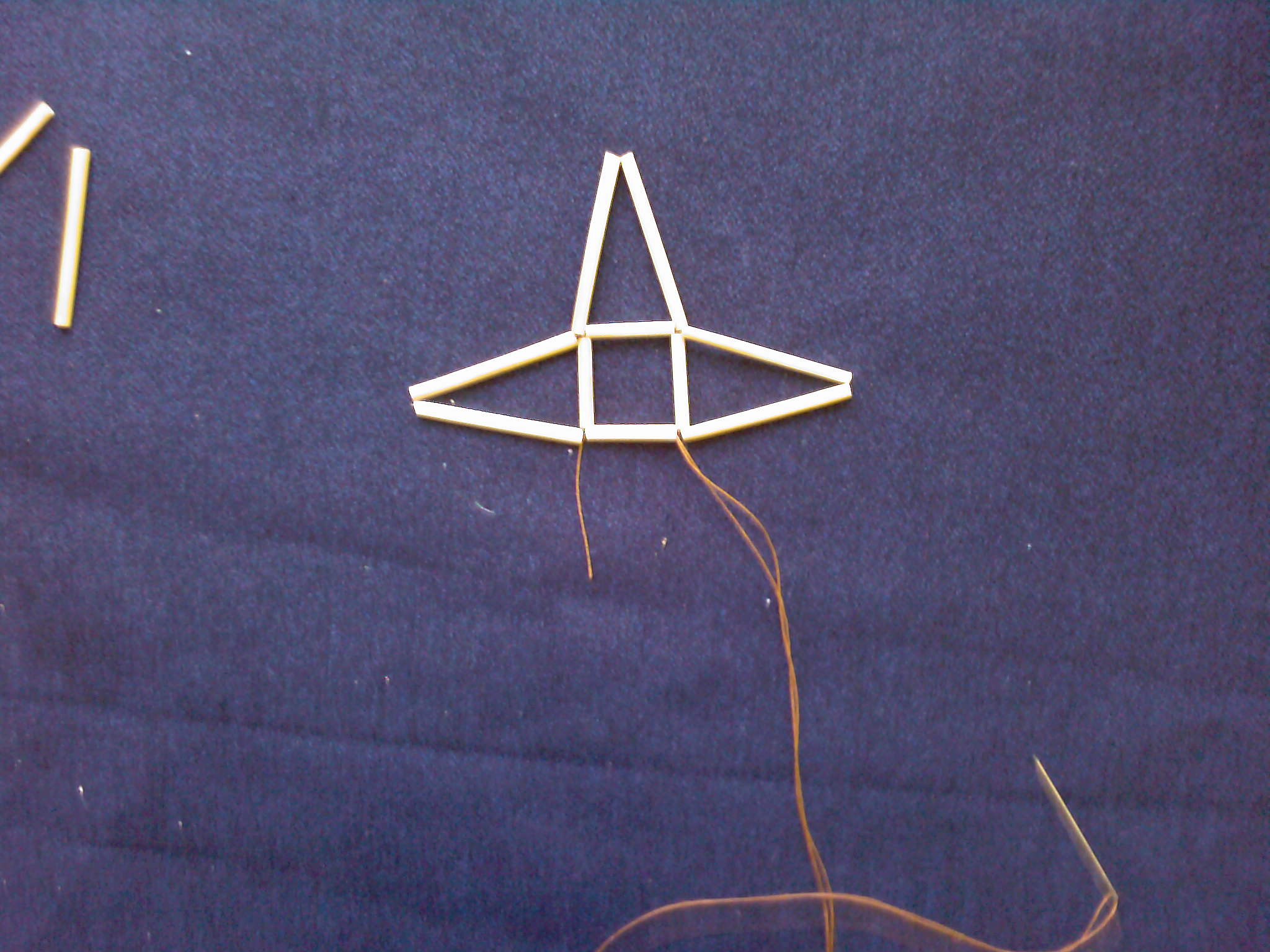 Завершаем присоединяя к четвёртой стороне ещё две соломинки по 4 см. В результате получаем четырёхконечную звезду. Далее соединяем вершины противоположных треугольников и получаем объёмную фигуру ромб.
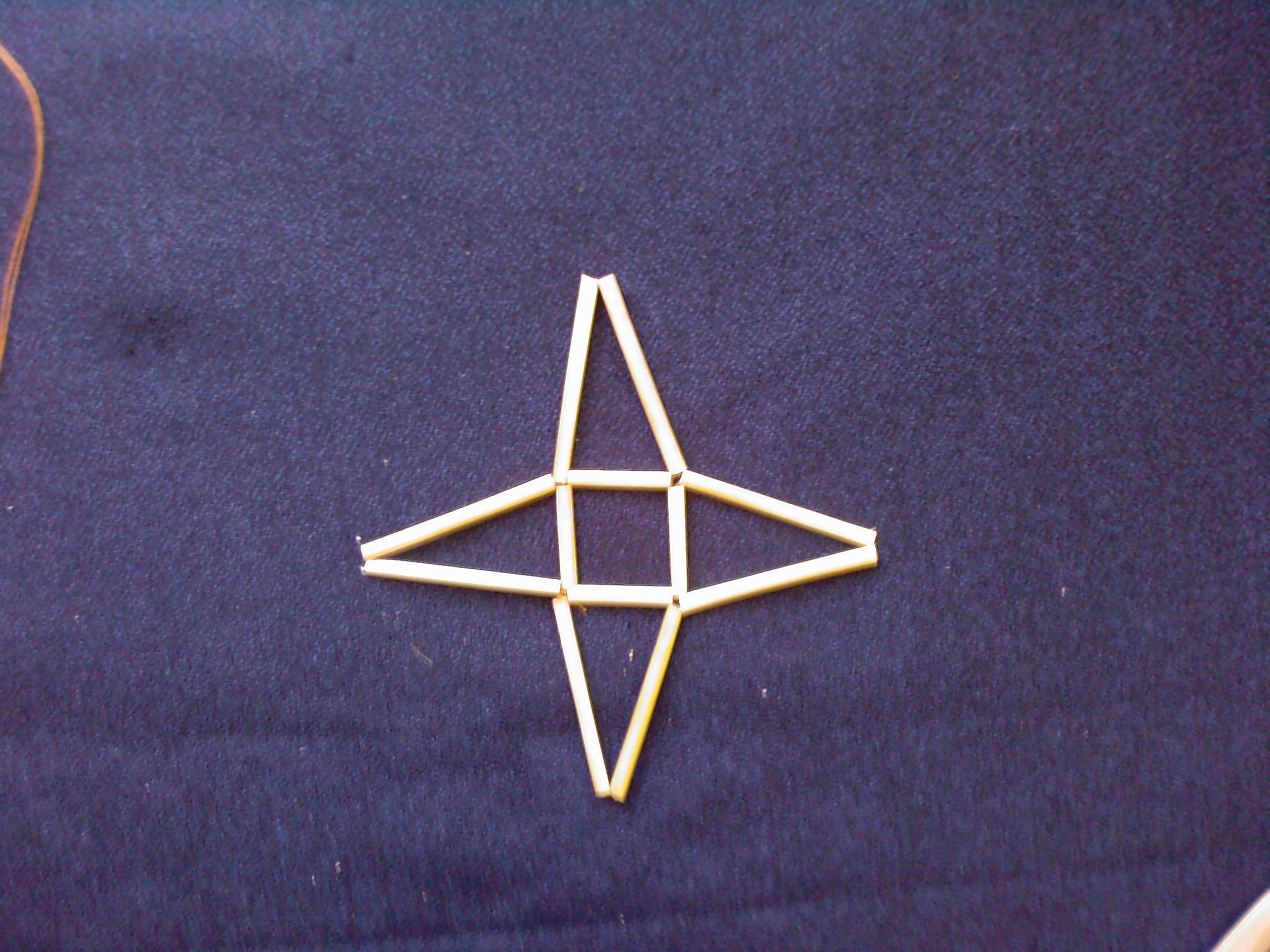 Вот такие ромбы у нас получились.
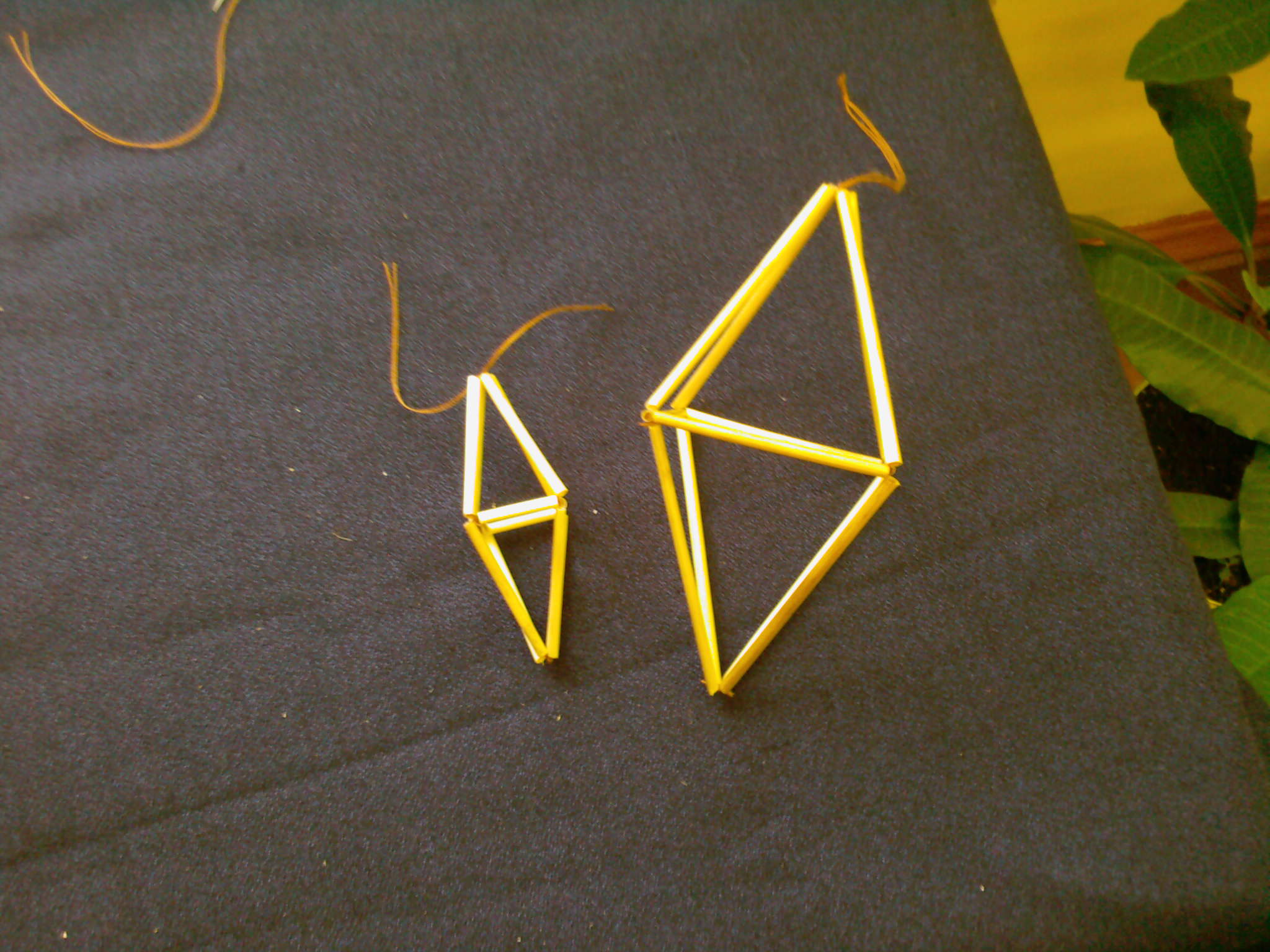 Присоединяем к вершине большого ромба ромб меньших размеров и получаем нашего паука.
При желании дома вы можете продолжить начатую работу и сделать дополнительно ромбы разных размеров, которые можно будет присоединить к  уже имеющейся конструкции.
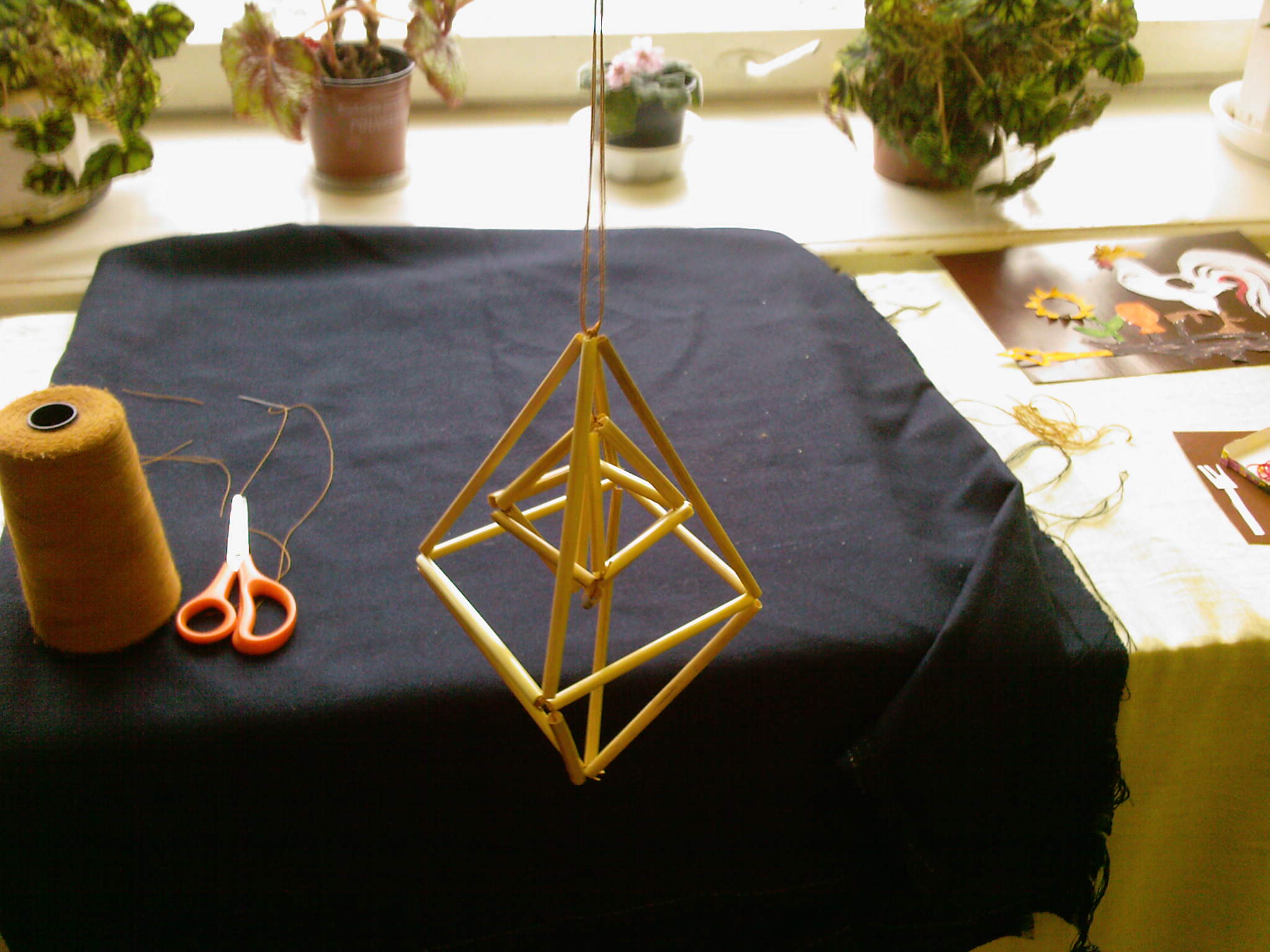 СПАСИБО ВСЕМ ЗА ПРОДЕЛАННУЮ РАБОТУ!
Желаю Вам, чтобы пауки, которых вы сегодня сделали, отгоняли от вашего дома всех злых духов.